II. Microorganismes et aliment
II.3. Intoxinations et infections alimentaires d’origine bactérienne   
Toxi-infection alimentaire collective (TIAC)
Une toxi-infection alimentaire collective (TIAC) est une Maladie infectieuse à Déclaration Obligatoire (MDO) qui a lieu quand il existe «au moins deux cas groupés, avec des manifestations identiques dues à une contamination par un micro-organisme (bactéries généralement) ou une toxine.». Les plus grandes toxi-infections alimentaires collectives sont des «crises alimentaires».
1
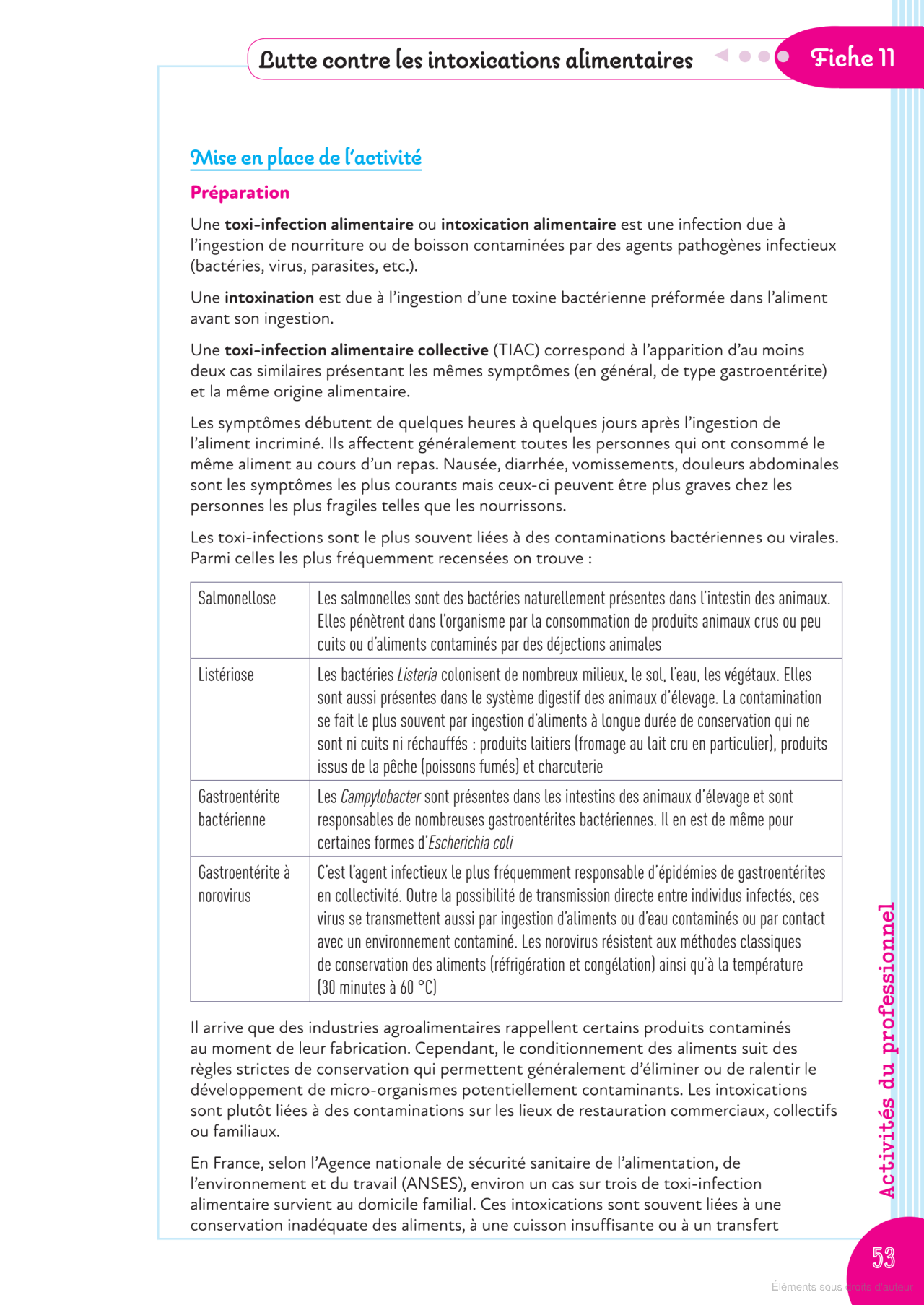 2
II. Microorganismes et aliment
II.3. Intoxinations et infections alimentaires d’origine bactérienne   
Toxi-infection alimentaire collective (TIAC)
Importance
Importance médicale
      L’évolution des TIAC est généralement bénigne, cependant des cas graves voir mortels peuvent être observés chez les personnes déficientes ou avec des espèces bactériennes très virulentes.
Importance économique
      Les TIAC engendrent des pertes économiques dûes à l’arrêt de travail et aux frais médicaux. A l’échelle nationale, le recul du tourisme engendre des pertes assez importantes.
3
II. Microorganismes et aliment
II.3. Intoxinations et infections alimentaires d’origine bactérienne   
Dose minimale infectieuse (D.M.I)
Les maladies infectieuses sont souvent étudiées en fonction de la DMI ou de la dose infectieuse 50 % (D.I 50) des organismes en cause.
La DMI: 
est définie comme le plus faible nombre formant colonie (UFC) capable de déclencher des symptômes chez l’adulte sain.
La MID a été définie comme le nombre de bactéries ingérées (la dose) à partir de laquelle une pathologie est observée chez le consommateur. 
 cette dose contagieuse varie selon l'agent en cause, l’âge, l’état de santé du consommateur. Dans le cas des salmonelles, pour un volontaire humain en bonne santé, un inoculum relativement important de 10 million à 100 millions d'organismes est nécessaire pour provoquer des symptômes, car les salmonelles sont très sensible à l’acide. Ainsi, un niveau de pH gastrique anormalement élevé réduit considérablement le nombre minimal de bactéries nécessaire à l’apparition des symptômes (d’un facteur 10 à 100 fois).
4
II. Microorganismes et aliment
Exemple : à jeun, le véhicule contaminé échappe à l’action bactéricide du liquide gastrique et la DI est faible de l’ordre de 1 à 10 UFC.
II.3. Intoxinations et infections alimentaires d’origine bactérienne   
La dose infectieuse, ID50, 
correspond à la quantité nécessaire de pathogènes ingérés provoquant la maladie chez 50 % des personnes exposées(population)
5
II. Microorganismes et aliment
Schéma 02. principales interactions entre aliment, micro-organisme, consommateur
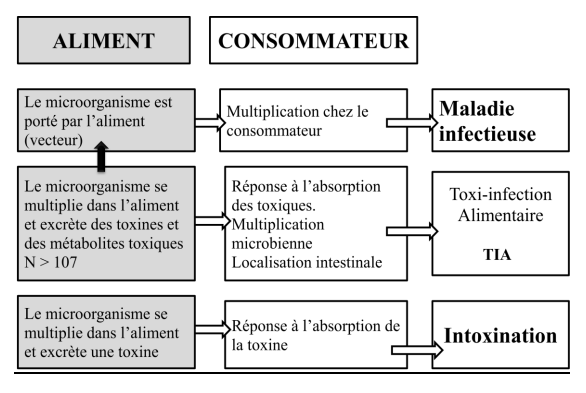 6
remarque: le terme de toxi-infection est très souvent utilisé comme synonyme d’intoxication alimentaire, soit comme infection d’origine alimentaire. toutefois les intoxinations ne sont pas des infections.
7
II. Microorganismes et aliment
1.  BOTULISME
II.3.1.  Intoxinations alimentaire d’origine bactérienne 
         
Le botulisme est une intoxination alimentaire causée par l’ingestion d’aliments contenant des neurotoxines produites par Clostridium botulinum. Cette bactérie attaque aussi bien les animaux que les humains, avec parfois des conséquences malheureusement fatales.
      Clostridium botulinum est un bacille à Gram positif, sporulée, anaérobie stricte, appartenant à la famille des Bacillaceae.
8
II. Microorganismes et aliment
1.  BOTULISME
Pouvoir pathogène et symptomatologie
Le pouvoir pathogène de Clostridium botulinum est dû à sa capacité de produire des neurotoxines (qui inhibe la libération de l’acétylcholine).
        Il existe 07 types de Clostridium botulinum différenciés par leur pouvoir antigénique : A, B, C, D, E, F et G.
9
II. Microorganismes et aliment
1.  BOTULISME
Pouvoir pathogène et symptomatologie
A et B sont les types les plus classiques. Le type E est le plus dangereux car il existe dans la toxine E une protoxine inactive qui est activée 12 à 47 fois par l’activité de la trypsine pendant 1 h à 37°C. C’est ce qui rend celle-ci rapidement mortelle (la mortalité par la toxine E est de 35 %).
Le type E est psychotrophe est se multiplie lentement au cours de la réfrigération (transmis par les poissons).
Le type G est responsable de mort subite chez les nourrissons.
Le type C est probablement sans danger pour l’homme mais les mesures de prévention sont les mêmes que pour A et B.
10
II. Microorganismes et aliment
1.  BOTULISME
Pouvoir pathogène et symptomatologie
Le botulisme peut résulter :

soit de l’ingestion d’aliments contenant des neurotoxines produites par Clostridium botulinum. Il s’agit donc d’une intoxination alimentaire. 

soit de l’ingestion de toxines perforées dans l’aliment et/ou de bactéries ou spores également présentes dans l’aliment. Ces germes vont franchir la barrière gastrique et s’implanter dans l’intestin où elles produisent leurs toxines. Il s’agit alors dans ce cas d’une toxi-infection alimentaire.
11
II. Microorganismes et aliment
1.  BOTULISME
Pouvoir pathogène et symptomatologie
Les symptômes liées à la maladie apparaissent dans 2 à 24 heures après l’intoxication et se manifeste par :
Des paralysies oculaires et vision double ;
Troubles sécrétoires (une sécheresse de la bouche par défaut de salivation) ;
Des troubles de déglutition et d’élocution ;
Des signes plus rares, tels que la constipation par diminution des sécrétions, des paralysies musculaires et une rétention urinaire peuvent apparaître.
12
II. Microorganismes et aliment
1.  BOTULISME
Pouvoir pathogène et symptomatologie
Les symptômes liées à la maladie apparaissent dans 2 à 24 heures après l’intoxication et se manifeste par :
Dans les formes légères, seules les paralysies oculaires sont présentes ; elles apparaissent en général en premier et disparaissent en dernier. Alors que dans les formes les plus graves, on peut observer la paralysie des muscles respiratoires ; la mort survient par asphyxie suite à la paralysie des poumons.
13
II. Microorganismes et aliment
1.  BOTULISME
Ecologie de Clostridium botulinum
Les souches de Clostridium botulinum protéolytiques des types A, B et F produisent des spores thermorésistantes, qui survivent facilement à la pasteurisation. Cependant, elles sont incapables de croître et de produire leurs toxines à des températures inférieures à 10°C. Par contre, les Clostridium botulinum de type E et les non protéolytiques des types B et F sont capables de croître et de produire des toxines à des températures aussi basses que 3,3°C, mais leur spores sont plus thermosensibles.
14
II. Microorganismes et aliment
1.  BOTULISME
Ecologie de Clostridium botulinum
En ce qui concerne le pH, des valeurs inférieures à 4,5 inhibent la germination et la toxinogenèse de Clostridium botulinum. 

      L’activité d’eau minimale de croissance de Clostridium botulinum est de 0,94. Sa croissance est également inhibée par la présence de sel (10% ou plus de NaCl).
15
II. Microorganismes et aliment
1.  BOTULISME
Aliments responsables
A cause du caractère anaérobie de la bactérie et de la thermorésistance élevée des spores, ce sont surtout les conserves alimentaires, les produits emballés sous vide ou en atmosphère modifié, les produits fumés et salés qui sont à l’origine de la maladie botulique. Une proportion importante de cas de botulisme est due à la consommation de conserves et semi-conserves préparées à la maison.
16
II. Microorganismes et aliment
1.  BOTULISME
Mesures de prévention
Le respect des bonnes pratiques d’hygiène est nécessaire pour réduire au minimum la contamination des produits alimentaires par Clostridium botulinum.
17
II. Microorganismes et aliment
1.  BOTULISME
Mesures de prévention
La congélation ou la réfrigération des aliments à des températures inférieures à 3,3° C, l’acidification (jusqu’au pH<4,5), le salage (jusqu’à 10% de sel) et l’utilisation des additifs alimentaires, tels que les nitrates et nitrites de sodium et de potassium, sont aussi des mesures efficaces pour prévenir la prolifération de Clostridium botulinum et la production de ses toxines. Ces derniers lorsqu’elles sont déjà présentes sur un aliment, elles peuvent être inactivées en chauffant l’aliment à une température de 80° C pendant 6 à 10 mn.
18
II. Microorganismes et aliment
1.  BOTULISME
Mesures de prévention
Les germes de type A et B fermentent les hydrates de carbone ce qui provoque la formation de gaz. De toute façon, il faut toujours rejeter toute boite de conserve dont les couvercles bombent.
19
II. Microorganismes et aliment
II.3.1.  Intoxinations alimentaire d’origine bactérienne 
         
     
  L’intoxination staphylococcique est une intoxication due à l’ingestion d’aliments contenant des toxines produites par Staphylococcus aureus.
      Staphylococcus aureus est une bactérie mésophile à Gram positif, asporulée, aéro-anaérobie facultative appartenant à la famille des Micrococcaceae.
2. Intoxination staphylococcique
20
II. Microorganismes et aliment
II.3.1.  Intoxinations alimentaire d’origine bactérienne
2. Intoxination staphylococcique
Les Staphylococcus aureus sont des microorganismes ubiquistes, largement rencontrés dans l’air, l’eau, les eaux usées et tout objet en contact avec ces substances ou exposé à des manipulations humaines. Les surfaces cutanées humaines et animales représentent les principaux réservoirs de Staphylococcus aureus.
21
II. Microorganismes et aliment
2. Intoxination staphylococcique
Pouvoir pathogène et symptomatologie
Le pouvoir pathogène de Staphylococcus aureus est dû à la production, par certaines souches de cette bactérie, d’entérotoxines responsables d’intoxinations alimentaires. On distingue 7 types de toxines staphylococciques : A, B, C1, C2, C3, D et E. Les entérotoxine A et D sont les plus fréquemment impliquées dans les intoxinations alimentaires puis par fréquence décroissante, les entérotoxines C, B et E.
      Les entérotoxines restent stables dans une large gamme de pH (2 à 11), résistent à l’action d’enzyme protéolytiques (trypsine, chymotrypsine, rénine, papaïne, pepsine) et présentent une grande stabilité à la chaleur.
22
II. Microorganismes et aliment
2. Intoxination staphylococcique
Pouvoir pathogène et sympomatologie
L’ingestion de ces entérotoxines provoque, dans un délai court de 2 à 4 heures en moyenne (souvent les malades sont encore sur lieu de repas), des troubles digestifs, parfois violents. Il s’agit surtout de vomissement, diarrhée, douleurs abdominales, nausée et parfois de céphalées et de troubles neurologiques (prostration). Les intoxications staphylococciques ne s’accompagnent pas de fièvre, et sont souvent bénignes pour les adultes qui guérissent après quelques heures à quelques jours. Par contre, elles peuvent être dangereuses chez les nourrissons ou les personnes âgées en raison de la déshydratation brutale que provoquent les vomissements et les diarrhées.
23
II. Microorganismes et aliment
2. Intoxination staphylococcique
Ecologie de Staphylococcus aureus
Staphylococcus aureus est une bactérie mésophile avec une température minimale de croissance de 6°C et une température maximale de 45-49°C. La température minimale pour la production de toxines est de 8-10°C. Contrairement à ses toxines, S. aureus est un germe thermosensible. En effet, des populations de 106 germes/ml peuvent être complètement inactivées en 4-24 mn à 54-60°C.
24
II. Microorganismes et aliment
2. Intoxination staphylococcique
Ecologie de Staphylococcus aureus
Un pH de 4 constitue un minimum pour la croissance de Staphylococcus aureus.

       L’activité d’eau (aw) minimale pour la croissance de Staphylococcus aureus est de 0,83, alors que  son aw optimale de croissance est de 0,99. Staphylococcus aureus a un comportement halotolérant. C’est une bactérie qui peut être cultivée sur des milieux contenant 5% de chlorure et allant jusqu’à 10% pour certains souches.
25